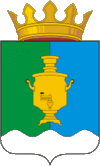 Финансовое управление Администрации Суксунского городского округа
Об итогах 
исполнения бюджетаCуксунского городского округаза 2022 год
рп.Суксун, 2023 год
Этапы формирования отчета
Рассмотрение и утверждение годового отчета об исполнении бюджета представительным органом
В сроки установленные регламентом
Представление администрацией годового отчета в представительный орган
Срок до 01 мая
Внешняя проверка годового отчета об исполнении бюджета Контрольно-счетной палатой 
Направление в Думу до рассмотрения годового отчета
Направление  проекта решения об исполнении бюджета в Контрольно-счетную палату для подготовки заключения 
Срок до 01 апреля
Составление бюджетной отчетности
В сроки установленные финансовым органом, Министерством финансов
2
Содержание и форма проекта
Бюджетным кодексом Российской Федерации установлены единые требования к форме и содержанию проекта решения об утверждении отчета об исполнении бюджета (статья 264.6), Положением о Бюджетном процессе
3
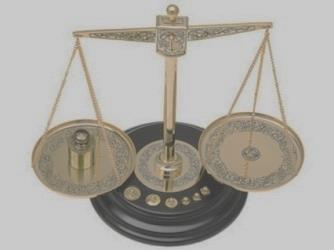 Исполнение бюджета городского округа, тыс.рублей
4
Доходы бюджета
Неналоговые доходы
Доходы от использования муниципального имущества, от реализации имущества
Плата за негативное воздействие на окружающую среду
Доходы от продажи земельных участков
Административные штрафы, прочие санкции
Безвозмездные поступления

Дотации 
Субсидии 
Субвенции 
Иные межбюджетные трансферты
Налоговые доходы
НДФЛ
Акцизы
Налоги на совокупный доход
Налог на имущество физических лиц
Земельный налог
Транспортный налог
Государственная пошлина
Структура доходов бюджета, тыс.рублей
5
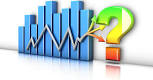 Изменение утвержденных  показателей доходов бюджета
Первоначальный бюджет
6
Структура налоговых и неналоговых доходов, млн. рублей
7
Исполнение по налоговым и неналоговым доходам бюджета, млн.рублей
+0,4%
+3,3%
+2,3%
-15,7%
8
Исполнение доходов, тыс.рублей
Доля поступлений НДФЛ от крупных налогоплательщиков, %
10
Информация о задолженности по имущественным налогам, тыс. рублей
11
Расходы бюджета городского округа
13
Объемы  реализации муниципальных программ с.рублей
91%
13
Расходы бюджета по разделам классификации расходов за 2022 год, тыс. рублей
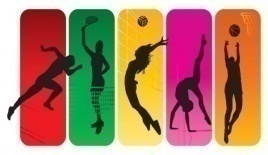 Физическая культура 
и спорт
план  - 7 767
факт  - 7 738
Общегосударственные вопросы 
план  - 86 923
факт  - 83 578
Социальная политика
план  - 42 608
факт  - 35 676
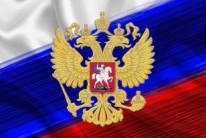 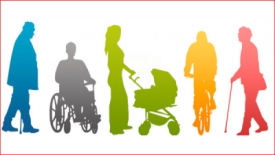 Здравоохранение
план  - 2 000
факт  - 1715
Национальная оборона
план  - 1 323
факт – 1 323
Культура
план  - 34 265
факт  - 34 004
Национальная безопасность 
план  - 22 638
факт – 22 085
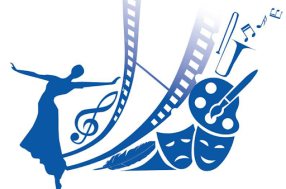 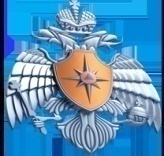 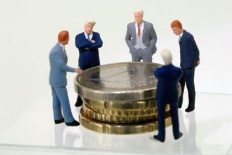 ОБРАЗОВАНИЕ
план – 387 888
факт  - 385 865
Жилищно-коммунальное хозяйство
план  - 192 954
факт  - 188 289
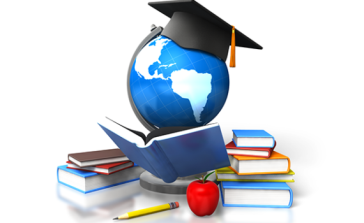 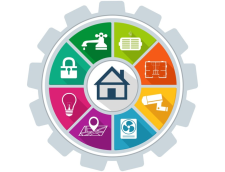 14
Расходы на условиях софинансирования  2022 год, тыс. рублей
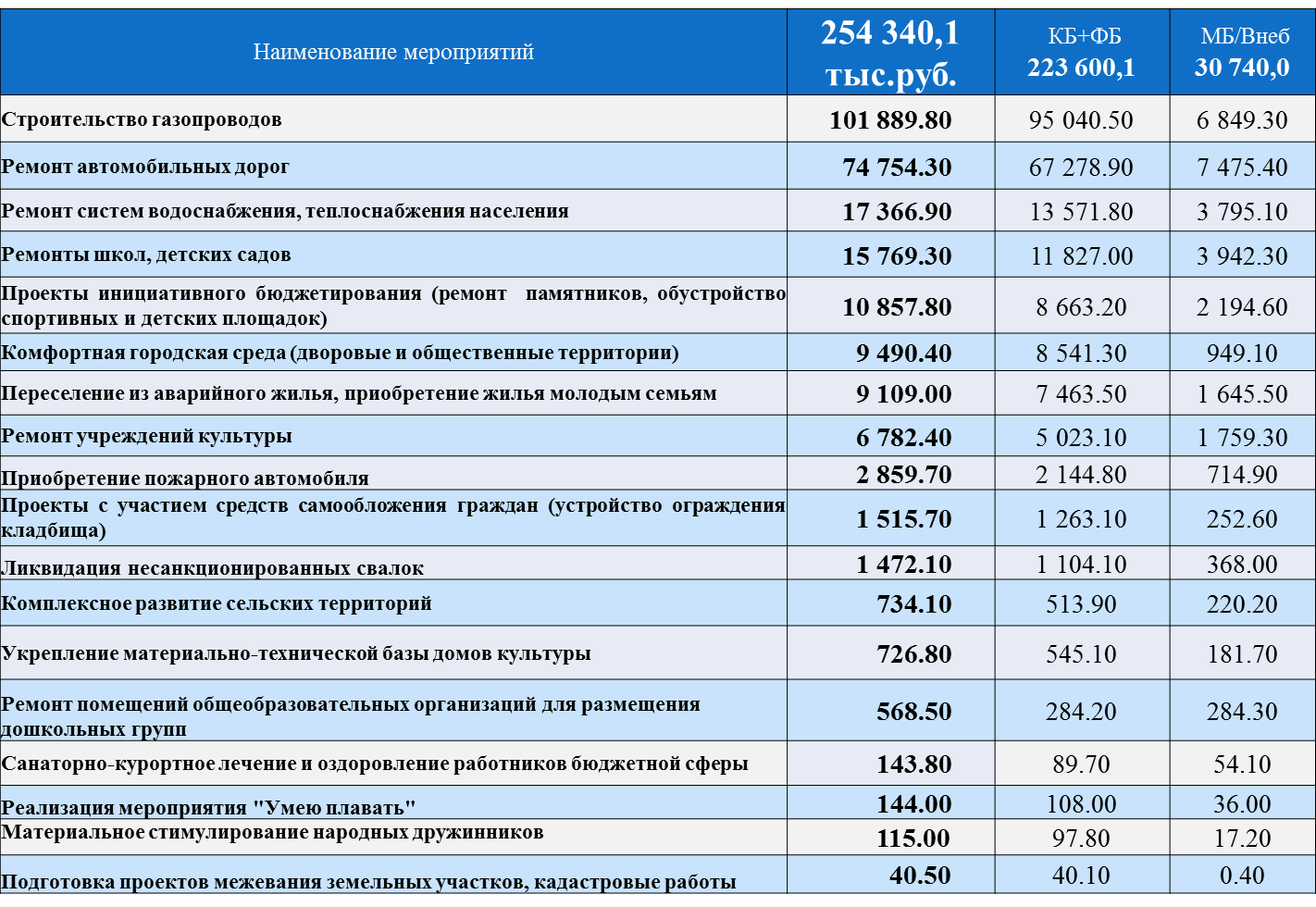 15
Поддержка развития преобразованных территорий
Цель - создание условий для повышения качества жизни населения
Бюджет программы 2022 года, тыс. руб.
местный –3 951,7
краевой – 11 854,9
Направления Программы в 2022 году
1 093,5
13 540,5
1 172,6
16
Обеспечение жильем граждан
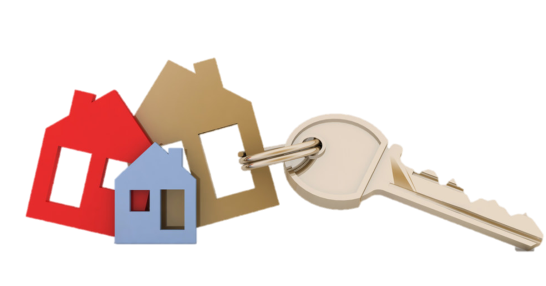 МБТ
в т.ч. МБТ (за 2021-2022 годы)
 план –24 151,05 тыс. руб.,
факт – 20 155,4  тыс. руб.
Приобретение одного жилого помещения для предоставления льготной категории граждан          1 313,3 тыс.руб.
Завершение ранее начатой программы 
«Переселение граждан из 
аварийного жилищного фонда» п.Суксун, пер. Школьный, 13 
план –10 798,9 тыс. руб., факт- 6 803,2 тыс. руб.
63 % 
(в т.ч. за счет средств местного бюджета – план- 1 700,8 тыс. руб., факт – 1700,8 тыс. руб., за счет средств краевого бюджета – план – 9 098,1 тыс. руб., факт- 5102,4 тыс. руб.)
Приобретено 1 жилое помещение и 2 семьям предоставлены социальные выплаты на приобретение новых жилых помещений взамен аварийного
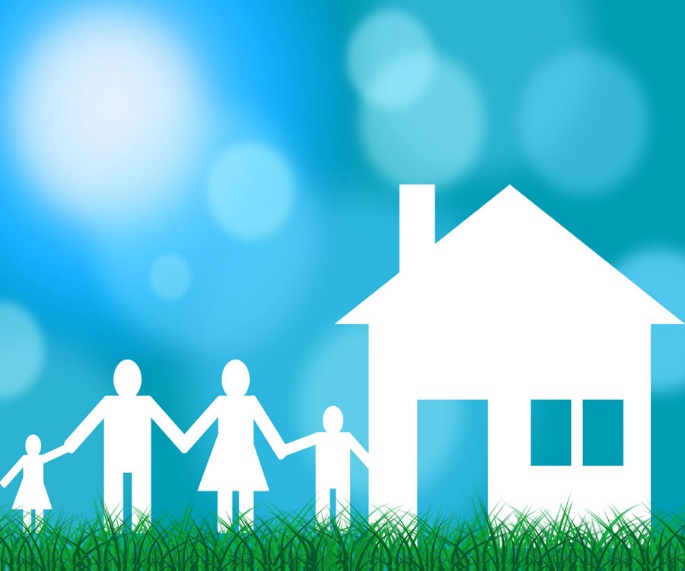 Приобретение жилых помещений в целях обеспечения детей-сирот, детей, оставшихся без попечения родителей жильем
план-  6 029,4 тыс. руб., 
факт -6 029,4  тыс. руб., 
100 %
Приобретено  4 жилых помещений
МБТ
«Обеспечение жильем молодых семей» 
план –   6 241,7 тыс. руб.
факт –  4 437,6 тыс. руб., 
71%
 13 молодых семей получили социальные выплаты на улучшение жилищных условий
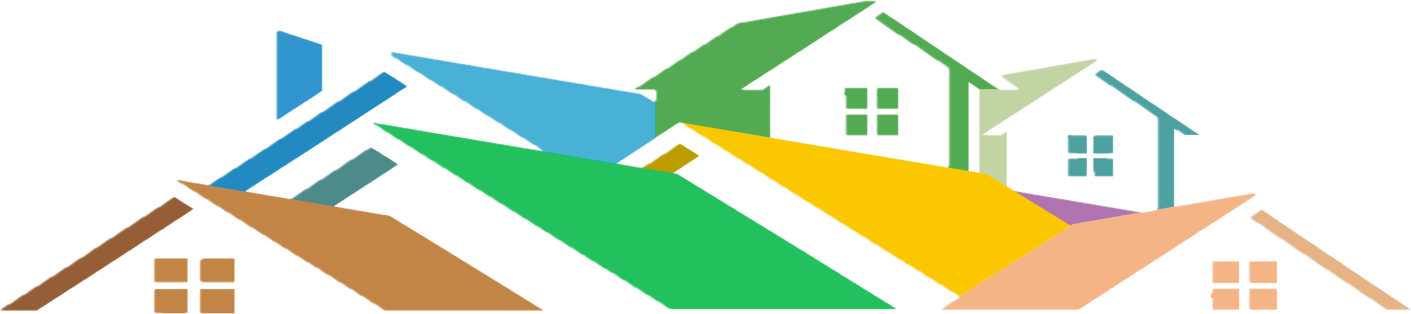 17
Муниципальный дорожный фонд, млн.руб.
Прочие доходы 14,4
Направлено 
 124,8 млн. рублей
Содержание автомобильных дорог
39,2
3,4
Ремонт автомобильных дорог
Ремонт дорог в рамках софинансирования с бюджетом  Пермского края, в т.ч. за счет краевого бюджета 67,3
74,8
Ремонт дворовых территорий

Обеспечение безопасности дорожного движения (диагностика дорог, нанесение разметки, обслуживание светофоров и др.)
4,6
2,8
18
Ремонт автомобильных дорог в п. Суксун
Ремонт автомобильных дорог по территориям
20
Ремонт автомобильных дорог по территориям
Финансирование инвестпроектов
В рамках региональной программы газификации жилищно-коммунального комплекса завершено строительство
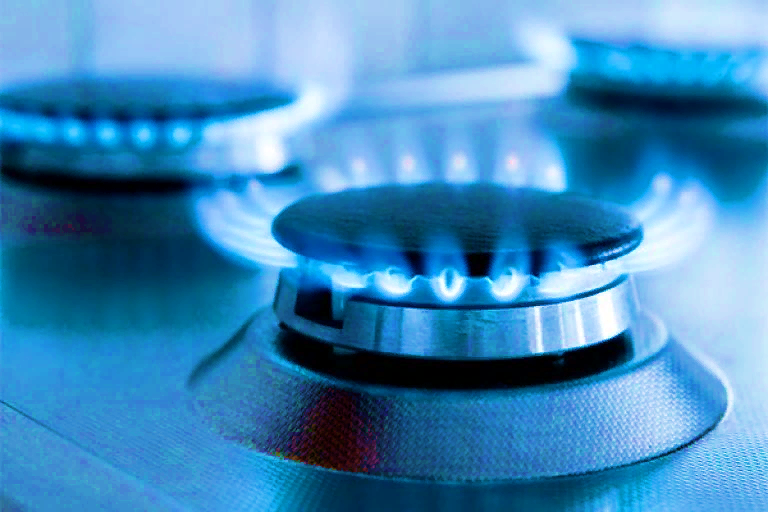 газопровода в с. Брехово 
Стоимость строительства - 46,0 млн. руб., в том числе:                       
       Бюджет ПК– 33,2 млн. руб.
       Бюджет Суксунского ГО – 12,8 млн. руб.

       Из них: 2022 год – 24,4 млн. руб
       Бюджет ПК– 17,6 млн. руб. 
       Бюджет округа – 6,8 млн. руб.
распределительных газопроводов в с. Сабарка, д. Моргуново,  с. Советная
Стоимость строительства (2022-2023гг) – 119,7 млн. руб., в том числе:                       
       Бюджет ПК– 119,6 млн. руб.
       Бюджет Суксунского ГО – 0,1 млн. руб.

        Из них: 2022 год – 77,45 млн. руб. 
        Бюджет ПК– 77,4 млн. руб.                        
        Бюджет округа – 0,05 млн. руб.
22
Сведения об общественно значимых проектах
Национальный проект «Жилье и городская среда»
тыс. рублей
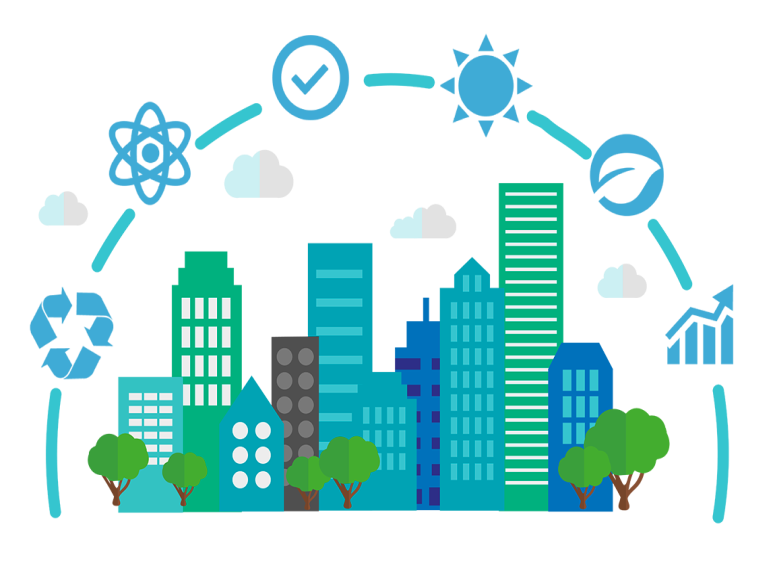 Благоустройство 
детской площадки, 
п.Суксун,  ул. Вишневая
Ремонт дворовой территории 
п. Суксун ул. Мичурина 
д. 5
ФБ,КБ -4 765,4 
МБ – 529,5
2021 план
ФБ,КБ –1973,3
МБ –219,2
2021 план
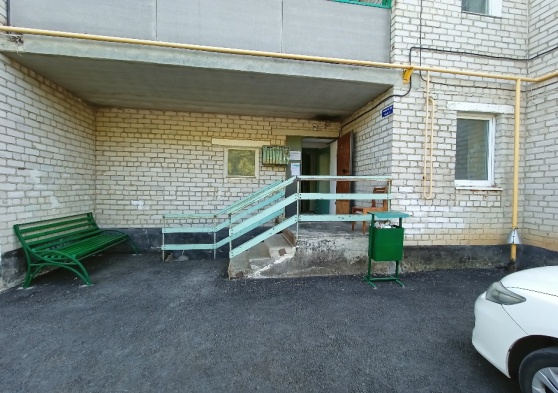 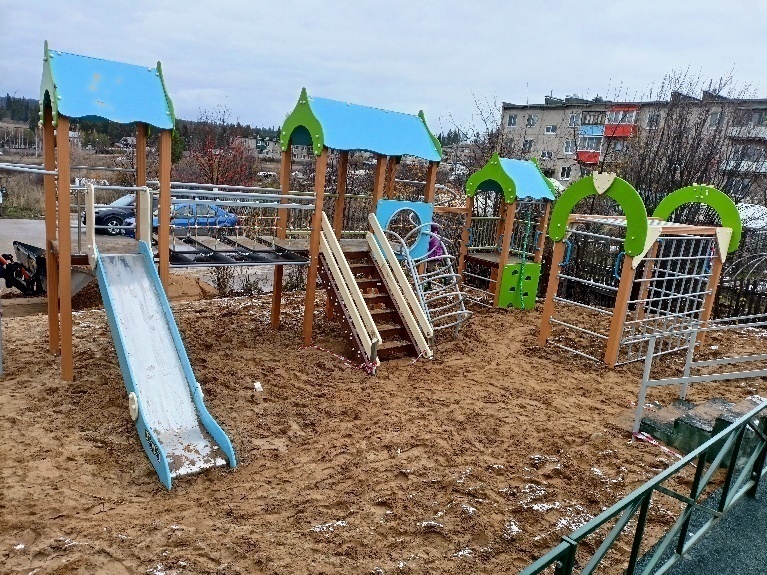 23
Сведения об общественно значимых проектах
тыс. рублей
Региональный проект по формированию современной городской среды
Комплексное развитие сельских территорий
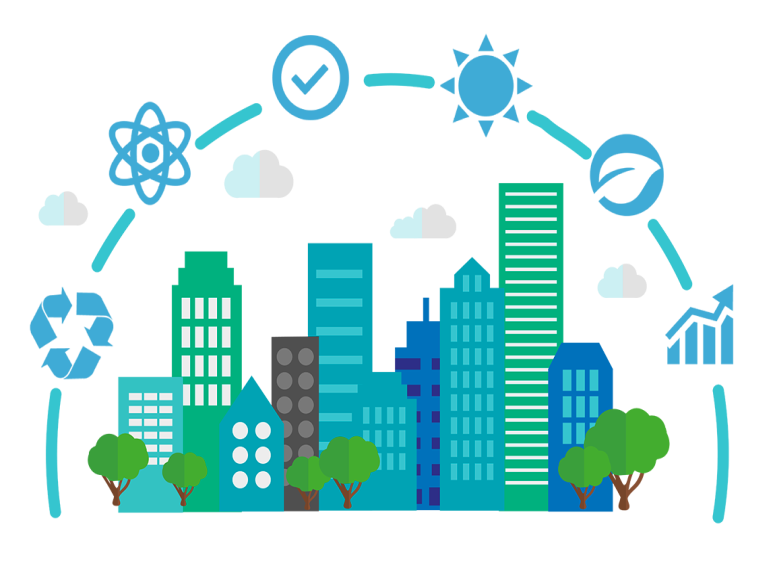 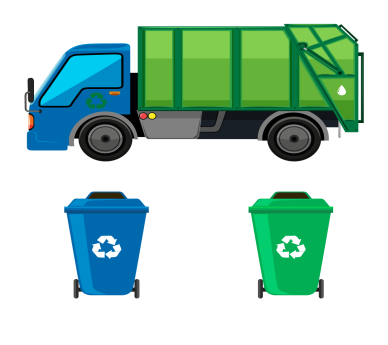 Ремонт дворовой территории. 
п. Суксун ул. Космонавтов д. 6, 8
Обустройство контейнерных площадок
п. Суксун – 13 площадок,
с.Ключи- 7 площадок
Д.Осинцево-1 площадка
ФБ-488,2
КБ -25,7
МБ –220,2
КБ –          1 802,7
МБ –200,3
2021 план
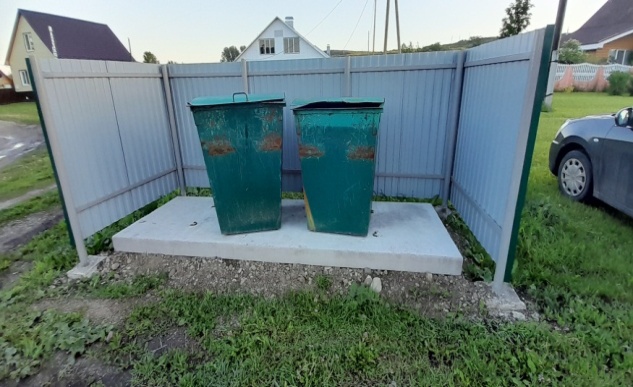 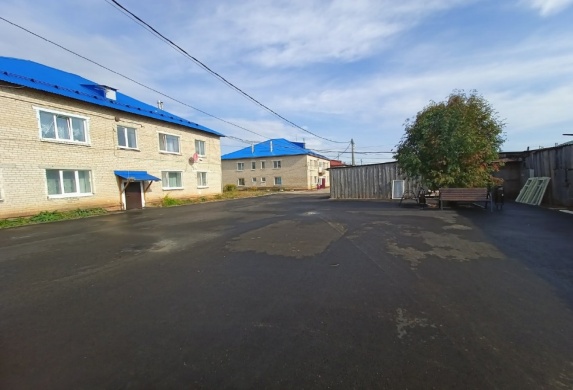 24
Реализация проектов инициативного бюджетирования
В 2022 году реализовано 13 проектов инициативного бюджетирования»:
Общая стоимость проектов: 10 973 220,80 руб.
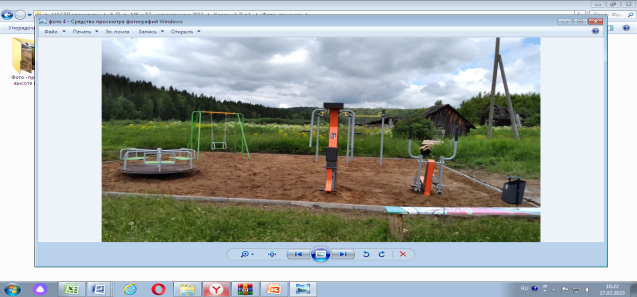 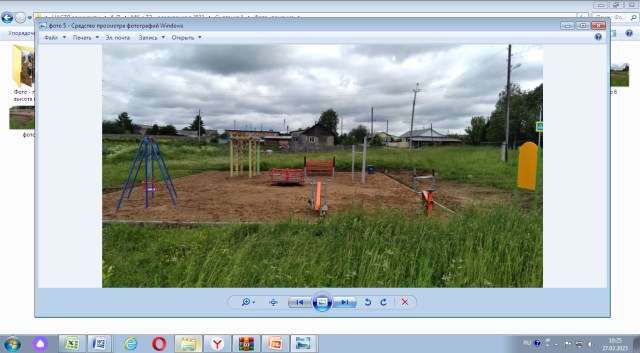 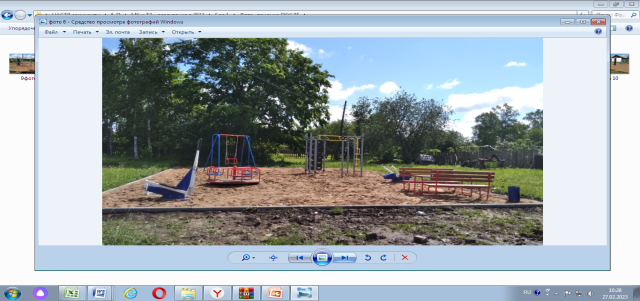 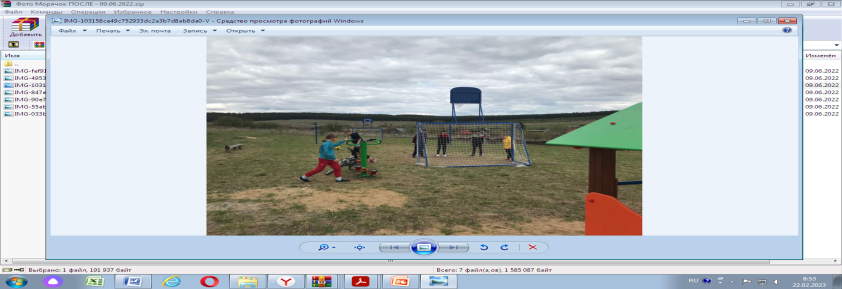 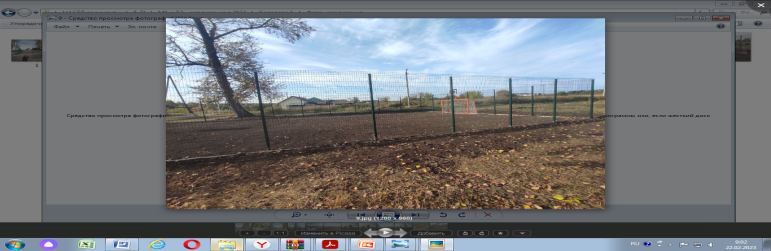 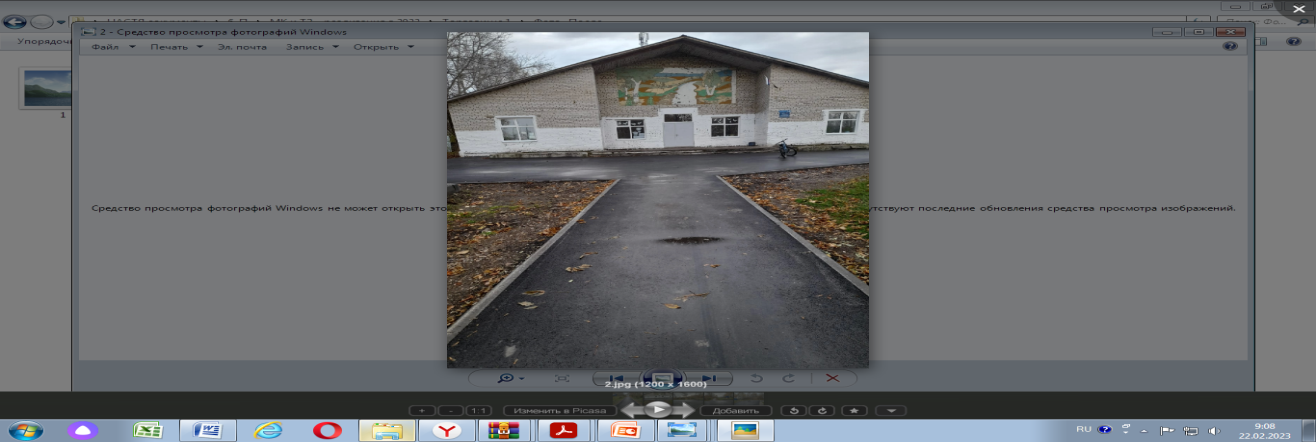 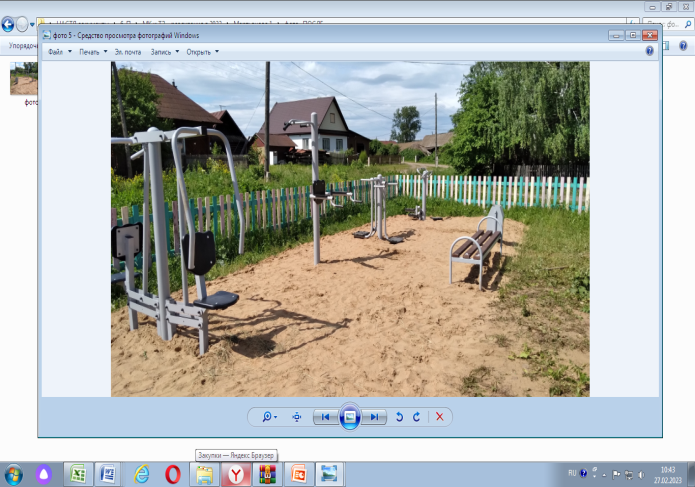 25
Реализация проектов инициативного бюджетирования
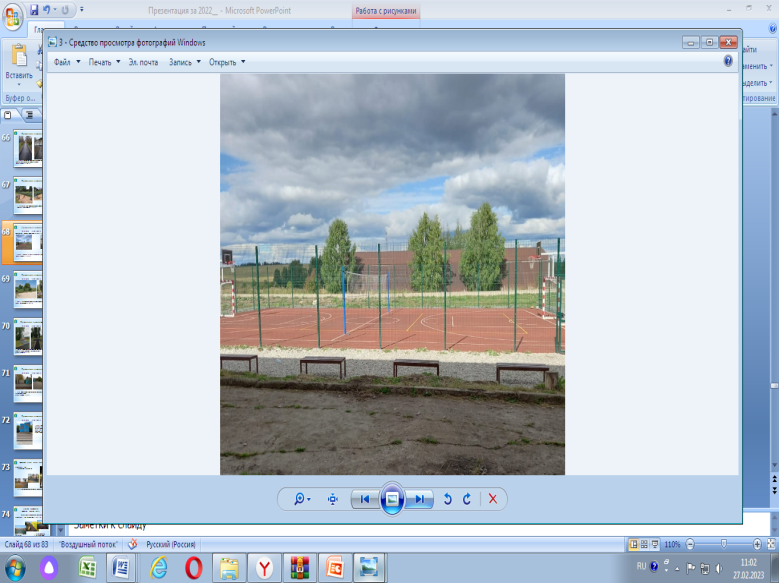 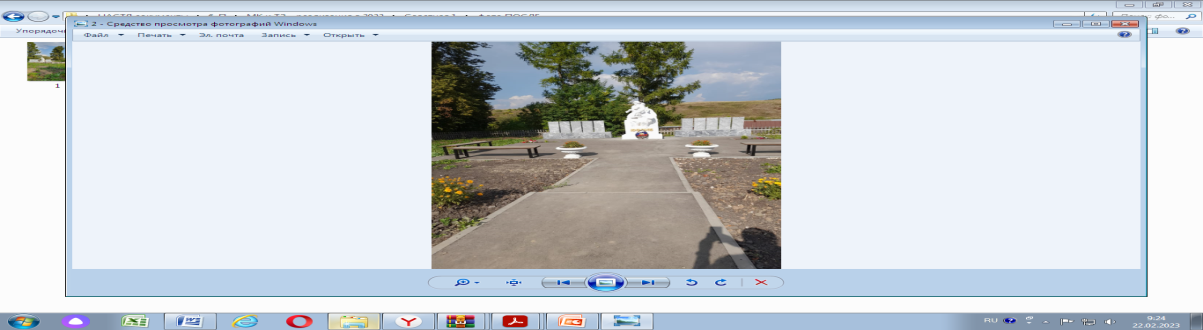 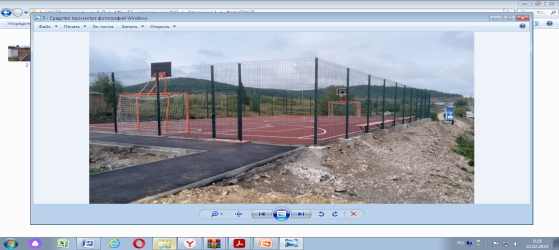 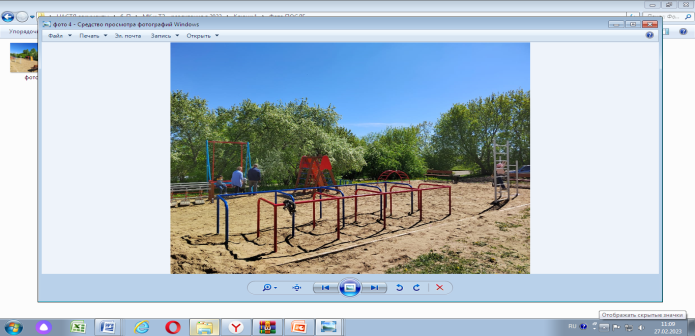 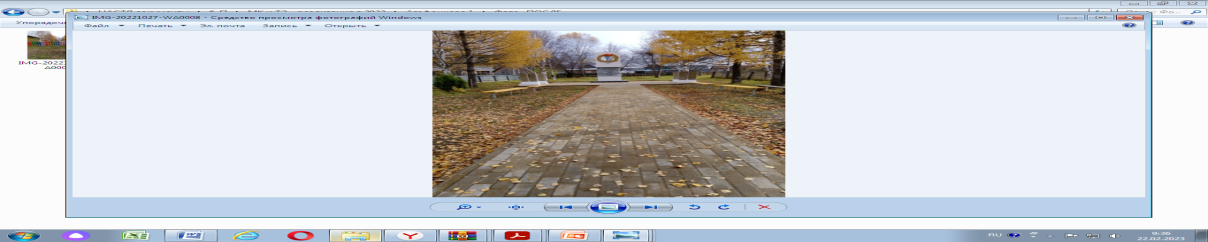 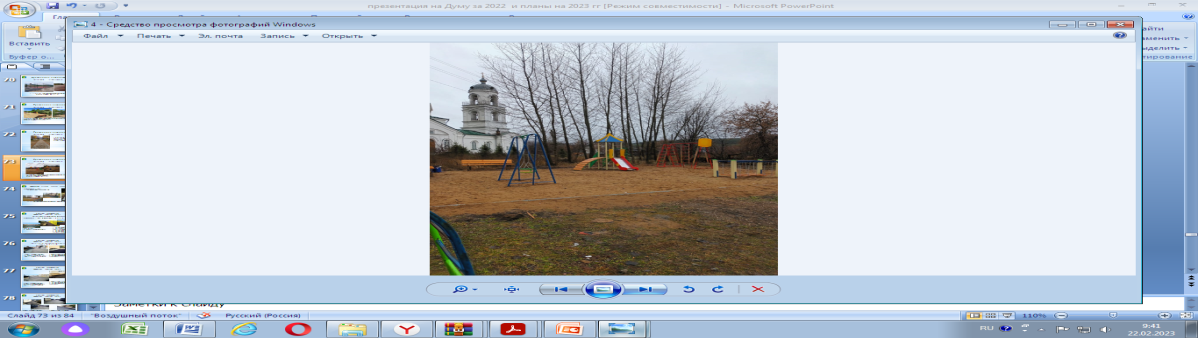 26
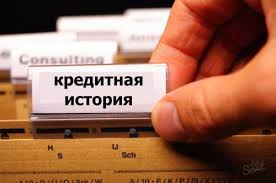 Муниципальный долг
Кредиты кредитных организаций в валюте Российской Федерации
-
Бюджетные кредиты, привлеченные в бюджет Суксунского района от других бюджетов бюджетной системы Российской Федерации
-
27
27
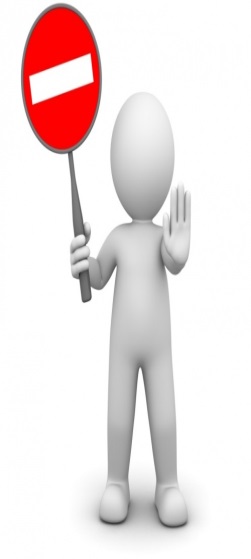 Выполнение показателей Cоглашения, заключаемых  с  высокодотационными МО
Итоги реализации основных направлений бюджетной политики
52% расходы социального характера
Индексация з/п работникам
бюджетной сферы


Выполнение указов Президента РФ
Использование субсидий на поддержку объединенных территорий
Реализация региональных 
проектов
Недопущение просроченной задолженности, задолженности в бюджеты, отсутствие муниципального долга
29
Министерство финансов Пермского края
Годовой конкурс
группы 
участников
23 победителя
3
30
показателей
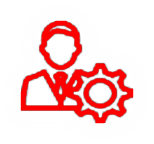 управленческих
3
Оценка взаимодействия с органами государственной власти Пермского края
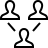 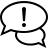 Оценка общественно-политической ситуации (результаты соц. опросов)
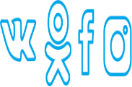 Оценка информационной политики (работа в соц. сетях)
27  статистических
По итогам  2022 года - 5 место в 2 группе

15 участников группы
30
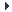 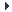 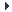 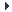 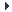 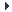 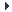 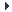 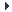 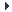 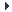 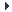 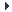 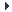 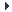 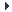 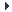 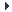 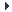 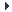 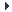 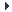 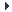 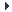 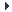 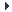 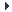 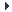 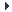 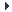 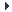 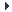 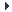 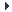 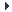 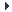 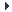 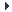 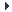 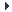 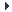 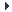 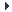 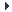 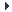 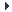 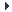 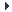 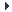 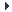 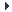 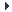 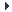 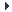 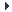 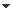 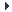 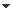 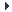 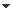 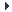 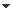 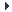 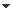 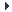 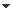 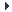 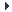 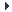 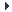 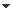 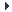 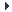 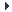 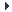 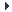 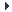 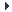 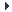 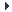 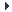 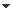 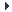 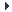 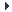 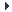 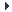 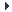 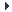 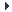 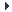 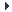 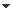 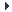 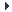 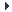 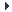 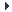 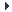 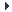 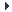 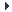 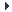 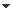 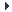 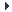 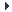 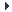 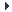 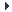 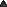 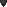 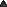 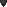 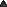 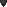 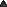 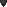 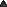 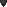 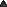 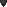 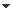 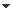 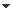 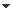 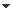 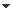 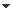 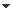 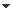 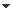 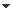 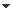 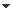 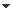 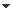 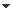 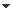 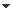 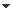 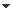 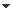 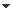 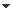 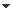 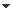 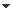 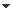 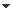 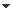 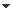 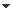 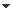 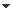 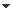 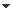 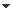 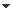 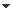 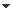 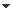 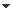 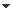 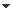 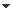 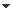 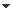 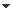 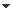 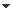 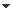 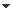 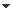 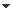 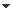 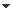 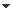 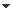 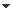 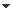 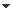 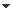 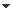 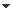 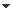 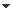 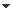 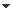 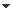 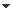 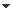 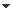 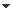 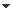 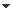 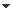 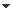 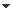 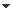 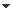 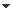 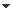 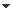 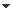 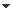 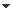 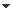 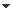 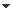 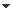 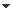 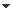 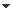 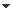 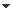 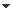 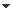 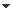 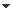 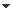 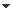 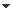 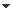 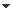 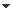 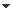 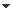 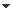 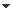 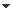 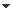 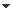 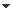 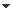 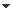 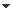 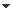 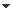 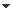 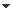 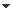 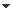 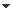 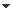 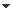 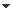 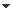 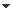 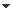 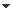 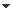 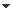 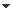 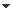 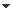 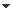 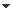 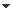 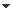 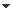 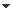 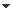 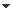 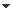 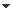 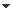 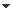 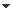 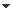 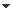 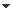 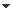 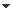 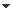 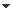 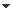 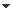 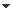 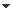 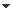 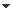 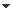 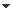 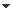 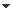 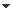 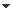 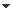 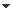 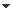 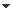 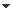 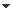 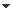 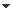 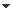 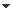 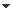 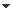 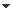 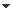 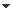 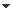 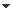 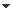 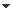 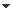 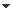 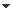 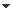 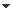 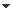 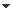 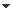 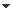 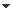 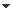 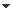 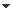 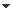 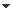 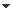 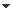 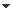 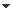 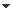 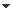 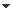 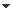 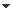 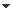 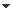 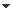 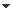 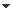 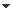 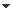 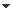 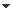 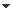 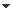 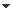 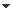 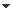 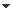 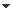 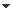 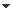 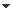 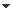 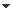 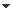 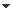 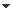 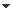 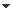 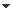 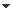 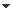 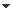 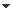 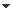 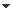 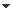 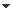 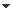 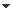 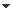 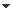 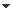 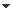 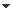 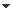 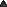 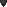 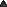 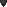 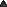 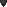 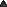 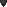 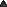 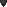 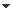 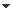 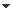 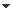 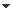 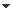 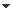 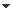 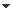 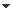 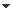 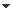 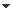 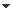 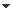 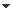 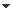 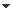 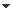 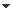 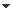 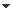 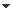 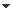 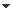 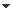 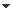 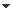 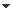 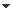 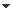 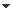 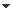 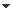 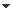 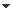 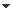 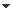 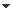 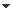 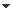 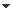 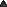 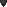 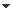 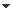 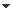 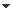 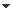 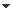 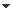 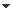 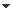 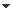 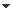 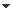 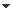 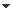 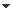 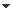 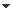 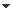 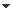 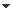 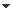 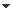 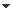 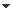 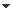 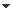 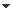 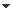 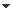 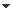 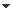 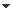 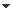 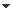 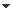 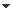 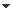 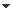 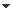 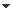 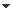 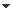 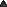 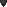 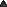 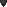 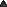 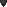 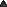 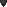 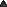 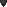 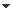 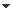 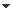 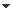 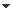 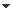 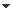 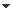 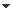 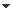 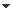 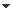 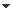 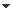 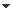 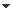 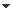 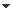 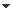 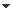 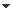 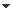 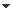 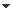 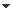 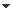 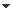 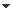 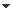 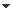 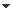 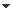 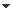 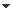 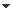 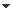 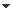 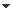 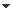 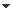 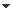 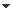 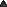 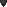 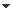 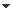 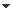 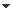 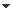 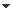 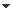 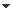 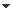 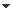 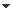 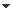 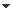 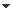 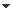 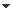 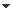 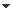 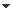 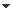 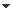 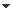 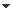 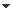 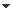 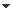 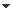 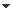 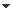 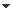 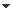 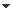 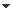 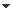 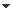 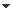 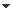 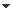 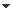 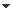 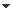 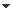 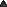 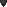 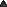 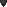 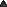 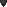 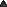 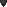 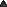 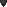 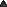 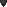 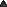 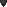 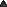 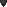 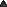 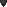 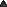 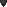 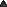 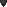 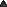 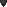 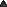 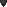 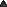 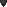 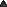 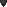 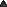 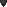 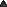 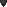 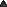 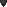 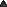 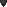 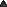 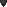 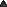 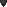 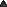 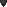 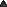 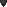 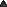 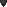 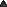 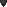 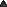 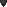 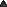 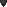 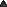 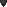 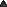 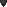 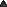 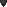 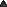 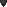 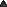 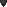 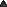 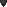 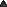 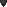 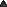 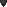 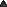 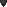 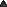 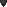 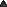 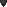 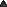 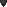 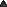 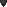 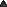 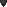 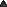 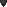 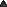 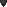 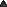 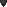 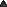 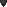 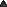 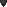 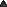 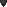 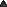 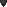 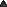 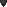 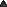 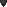 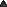 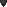 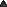 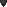 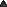 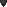 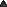 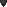 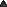 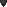 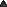 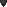 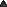 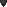 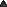 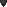 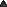 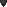 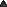 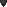 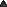 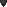 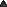 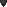 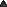 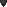 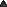 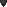 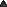 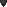 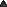 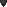 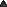 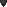 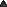 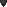 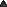 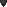 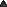 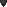 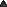 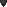 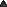 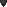 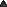 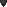 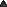 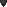 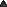 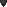 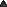 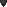 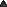 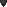 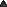 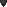 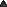 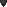 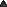 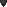 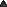 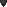 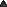 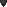 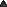 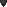 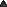 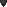 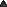 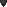 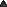 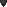 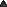 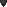 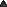 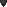 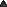 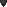 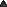 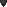 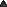 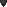 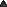 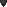 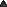 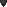 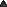 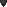 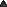 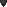 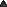 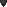 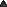 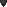 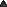 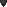 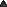 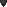 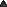 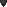 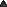 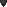 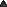 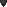 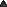 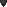 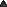 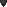 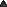 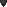 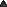 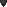 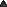 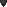 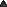 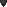 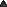 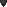 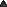 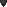 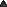 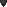 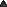 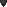 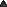 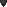 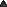 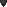 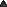 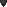 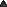 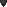 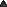 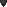 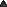 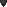 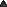 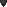 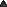 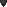 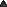 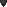 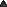 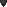 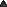 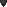 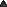 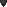 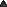 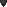 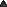 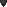 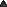 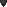 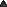 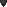 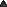 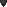 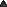 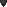 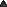 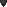 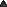 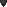 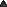 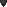 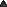 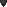 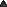 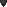 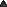 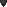 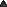 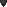 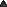 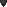 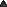 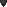 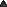 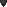 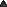 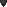 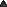 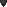 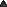 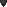 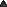 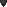 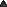 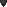 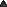 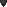 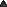 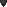 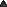 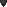 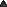 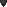 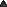 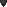 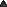 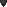 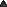 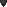 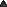 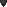 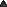 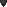 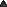 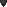 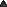 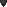 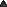 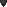 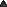 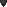 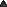 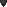 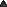 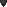 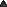 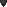 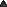 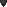 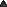 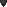 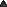 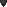 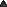 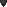 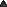 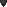 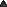 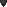 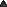 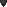 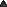 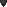 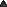 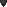 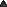 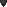 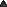 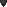 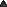 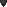 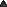 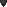 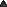 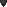 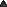 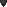 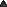 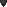 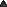 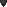 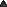 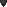 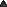 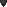 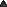 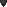 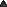 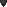 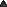 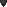 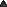 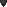 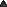 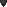 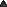 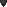 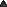 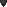 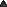 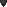 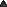 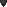 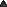 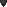 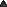 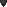 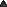 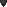 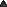 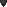 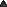 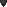 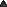 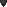 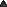 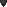 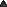 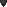 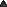 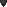 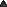 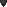 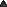 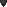 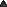 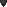 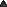 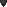 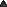 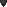 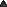 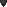 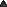 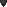 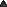 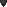 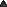 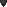 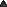 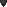 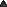 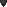 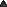 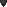 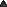 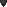 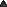 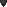 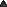 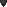 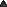 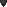 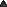 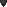 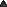 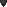 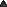 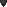 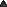 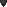 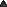 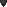 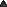 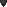 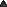 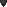 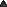 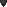 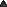 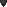 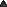 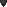 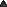 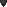 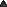 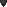 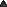 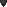 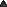 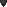 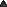 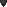 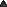 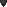 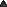 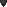 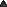 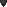 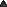 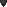 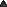 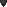 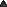 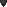 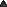 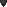 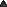 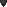 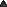 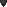 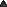 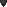 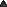 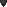 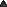 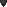 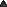 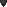 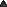 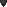 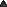 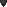 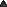 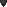 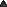 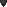 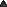 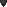 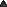 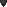 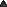 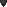 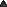 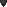 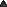 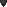 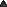 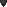 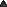 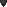 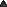 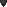 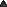 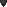 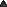 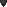 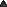 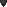 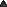 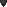 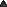 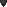 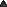 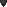 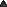 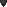 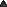 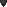 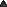 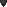 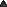 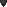 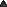 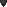 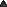 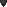 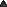 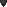 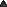 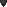 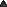 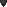 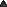 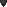 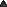 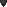 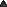 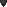 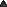 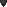 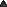 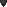 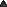 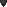 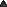 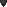 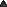 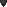 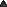 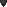 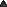 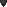 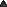 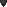 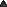 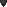 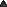 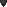 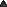 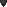 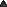 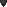 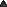 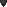 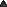 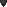 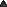 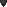 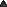 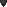 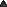 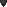 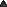 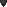 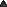 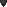 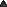 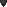 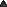 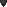 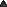 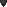 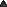 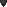 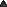 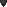 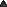 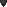 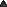 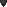 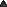 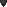 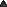 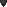 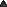 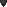 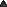 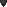 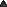 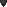 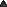 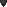 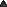 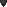 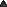 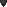 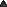 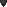 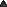 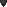 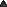 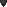 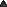 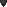 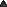 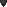 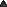 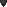 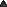 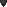 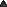 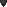 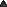 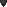 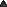 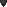 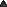 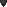 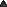 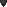 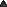 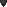 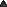 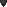 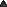 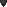 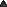 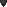 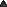 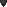 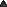 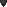 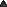 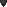 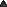 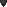 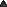 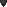 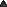 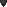 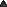 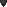 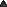 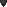 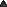 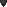 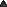 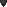 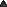 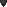 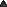 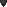 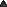 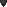 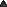 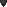 Благодарю за внимание!